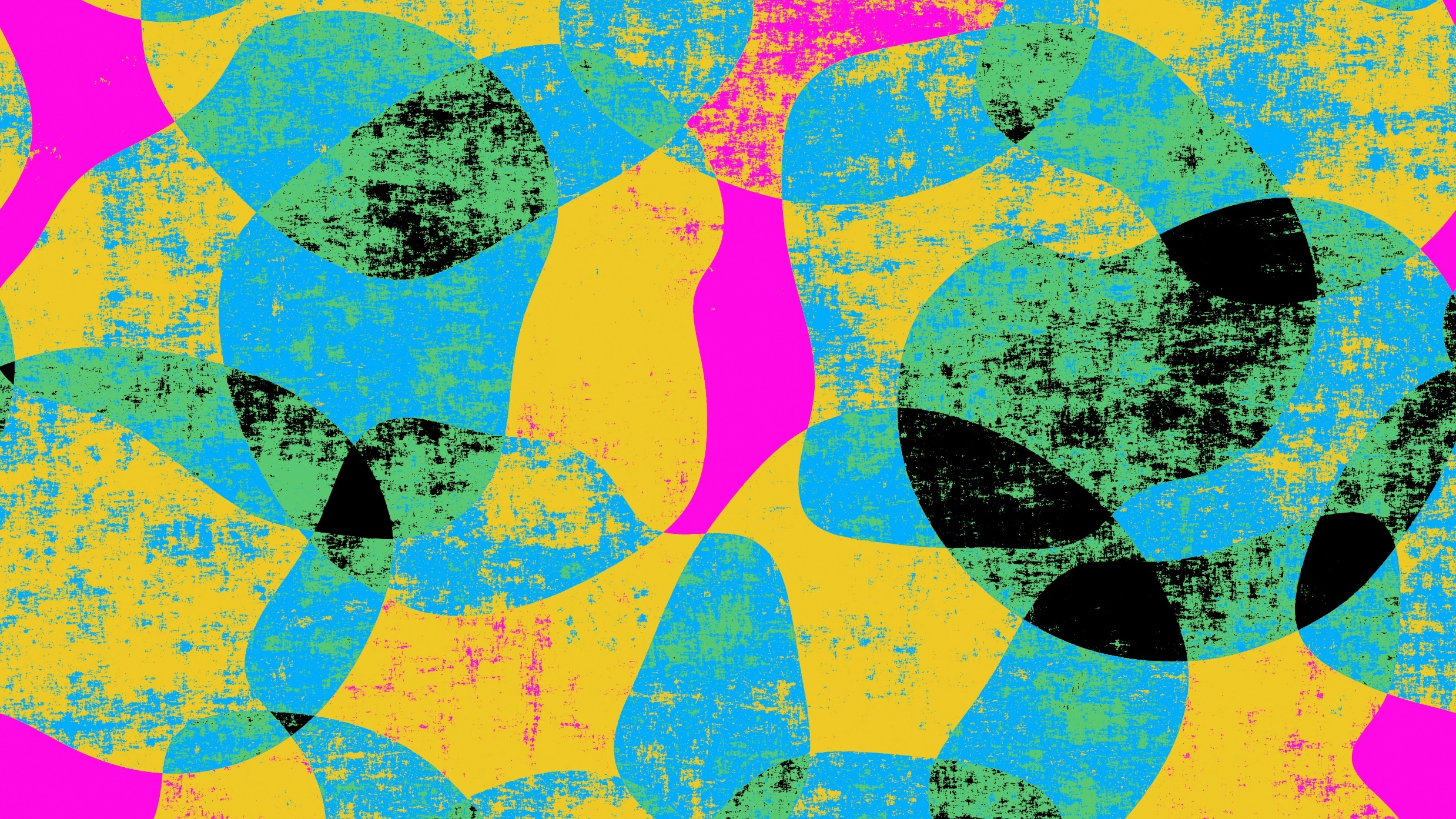 Instrumentos utilizados na Atenção Básica à Saúde
Profa. Dra. Regina Yoneko Dakuzaku Carretta
Ms. Elke Tiegue Baldo
Instrumentos na Atenção Básica:
projeto terapêutico singular, 
matriciamento, 
grupos na AB.
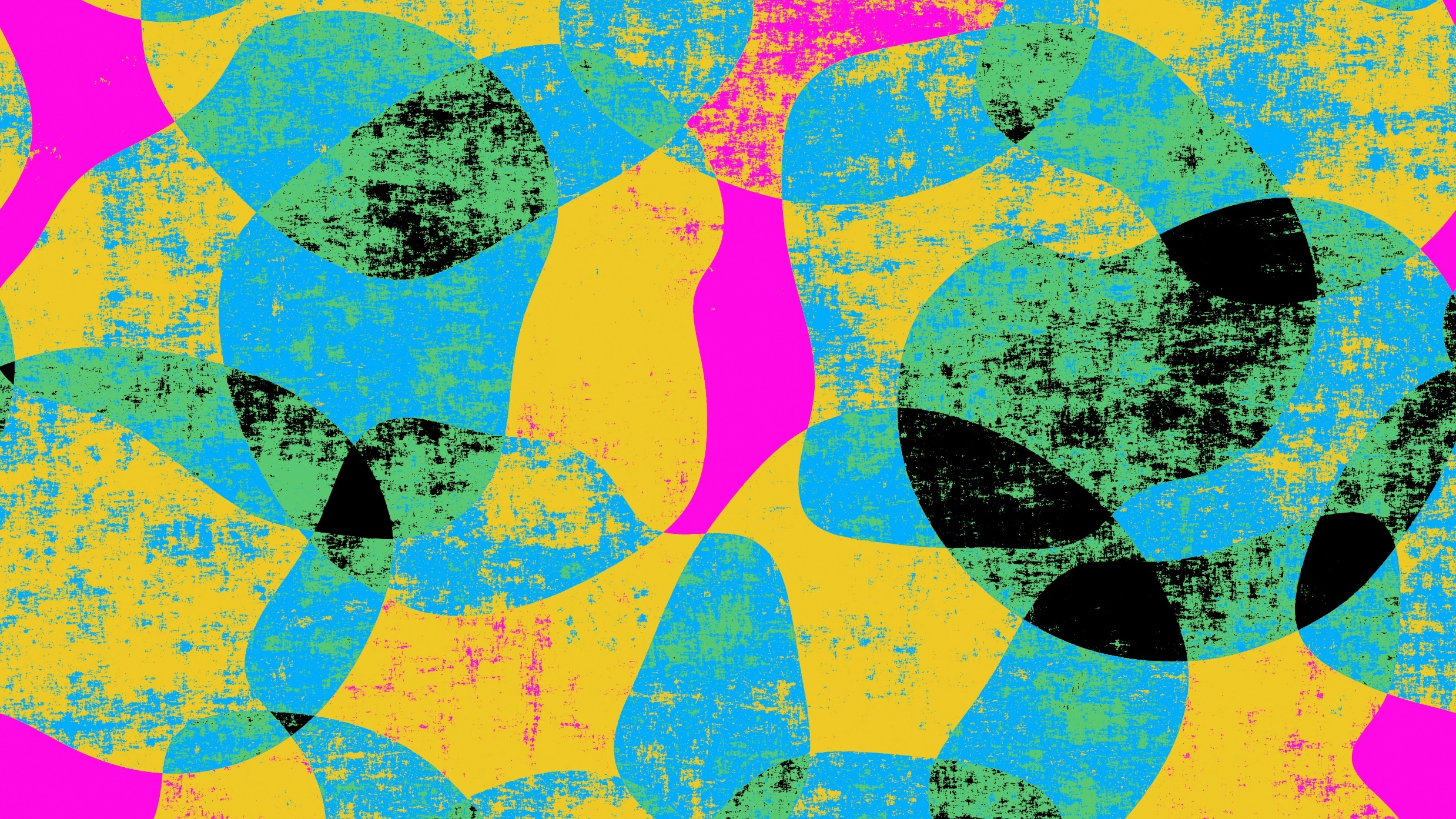 PROJETO TERAPÊUTICO SINGULAR (PTS)
❖O MINISTÉRIO DA SAÚDE (2007) descreve o Projeto Terapêutico como “um conjunto de propostas de condutas terapêuticas articuladas, para um sujeito individual ou coletivo, resultado da discussão coletiva de uma equipe interdisciplinar, com apoio matricial se necessário.”
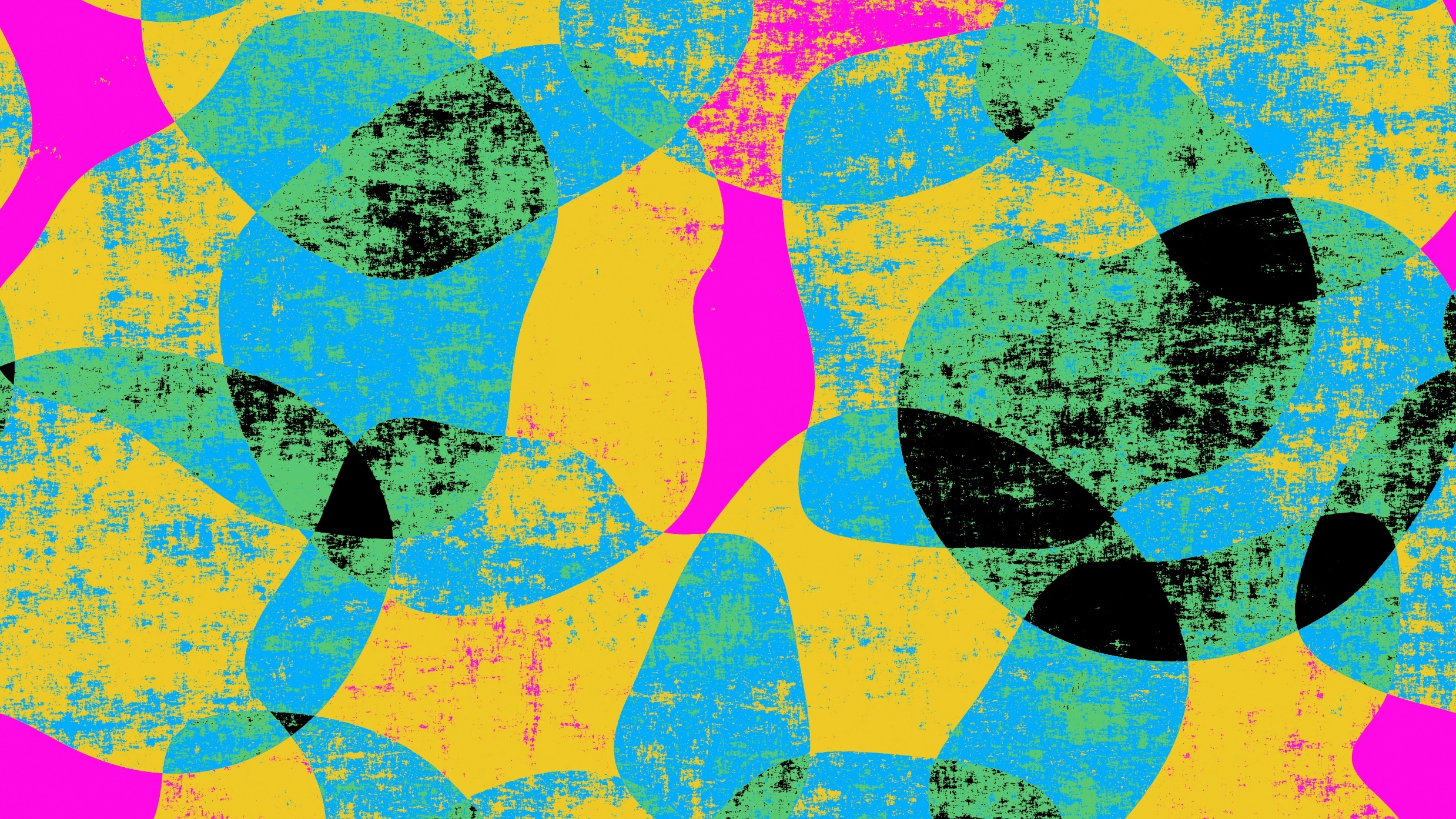 PROJETO TERAPÊUTICO SINGULAR (PTS)
❖A palavra Projeto, em sua origem, remete a algo que não está fechado, pronto ou estanque, mas atrelado a uma proposta, a algo em aberto e não finalizado, portanto, passível de revisões. ❖Instrumento norteador que auxilia na condução do cuidado; ❖Processo que exige preparo e planejamento;
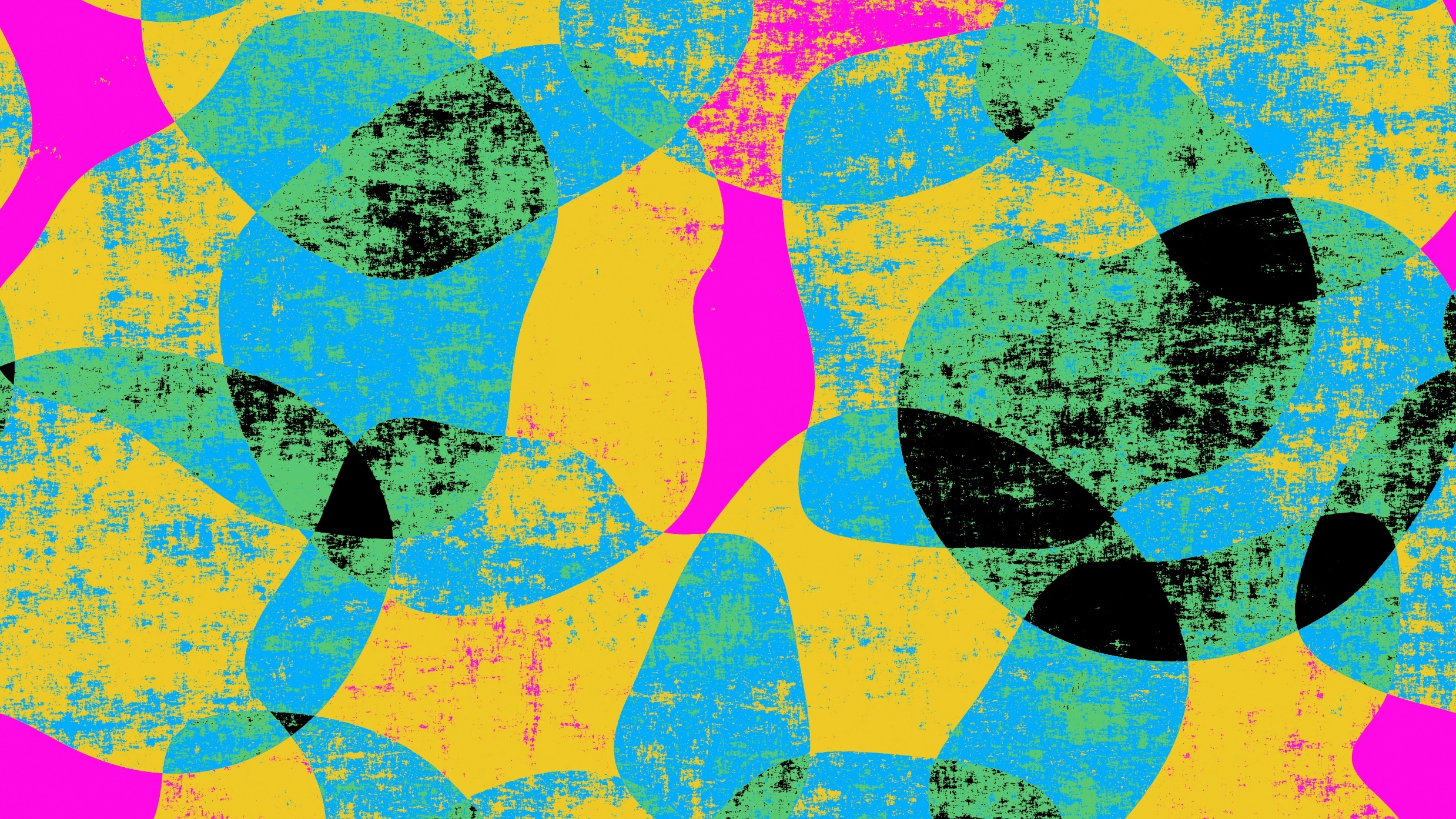 PROJETO TERAPÊUTICO SINGULAR (PTS)
❖Geralmente parte de uma problematização ou da formulação de um conjunto de problemas; 
❖Em seguida vem a elaboração de hipóteses que levam a um estudo direcionado do que pode estar associado a tal problemática; 
❖A partir dessa elaboração, estabelece-se os objetivos e realiza-se uma ação que visa efeitos/respostas e, se possível, uma solução/conclusão.
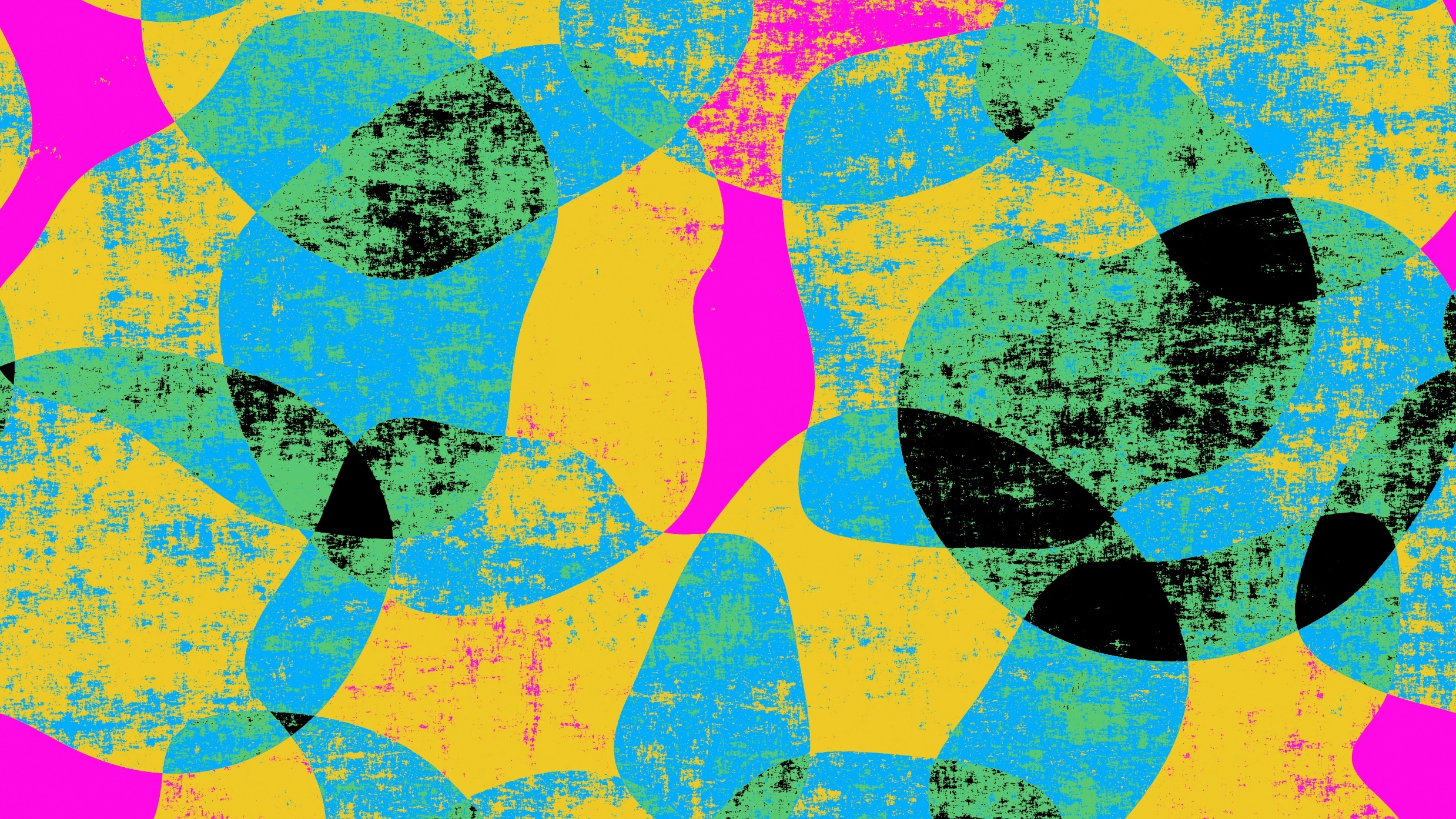 PROJETO TERAPÊUTICO SINGULAR (PTS)
❖KINOSHITA (2001) acrescenta que a capacidade de se elaborar projetos numa instituição se mede pela associação de abordagens terapêuticas específicas contextualizadas às ações práticas que podem modificar as condições de vida do usuário, enriquecer sua subjetividade e fortalecer sua autonomia. ❖Projeto Terapêutico Singular  é uma práticas herdada da Reforma Psiquiátrica e comumente utilizados nos CAPS.
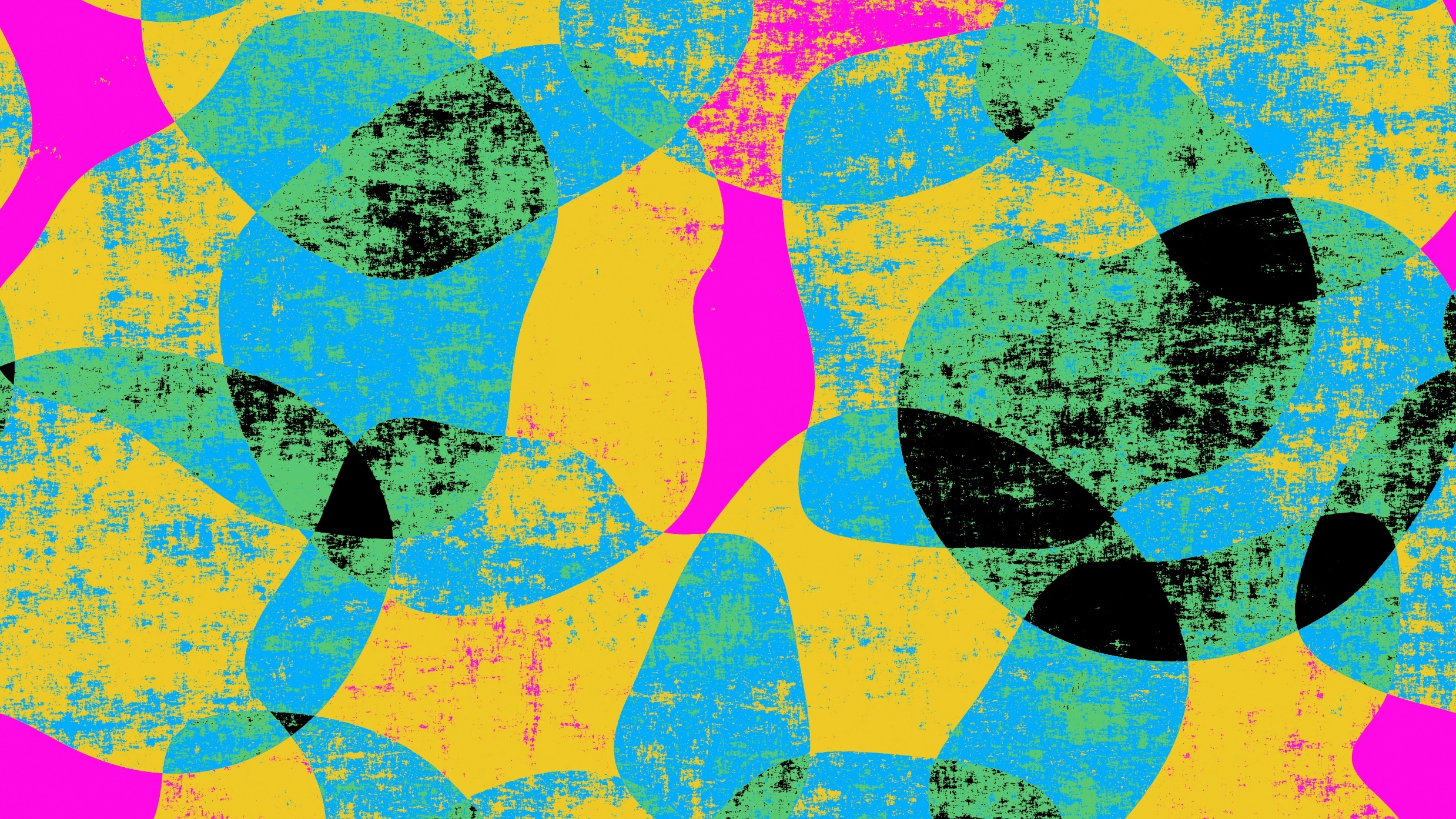 PROJETO TERAPÊUTICO SINGULAR (PTS)
https://www.youtube.com/watch?v=dcC7Uh_zc0I
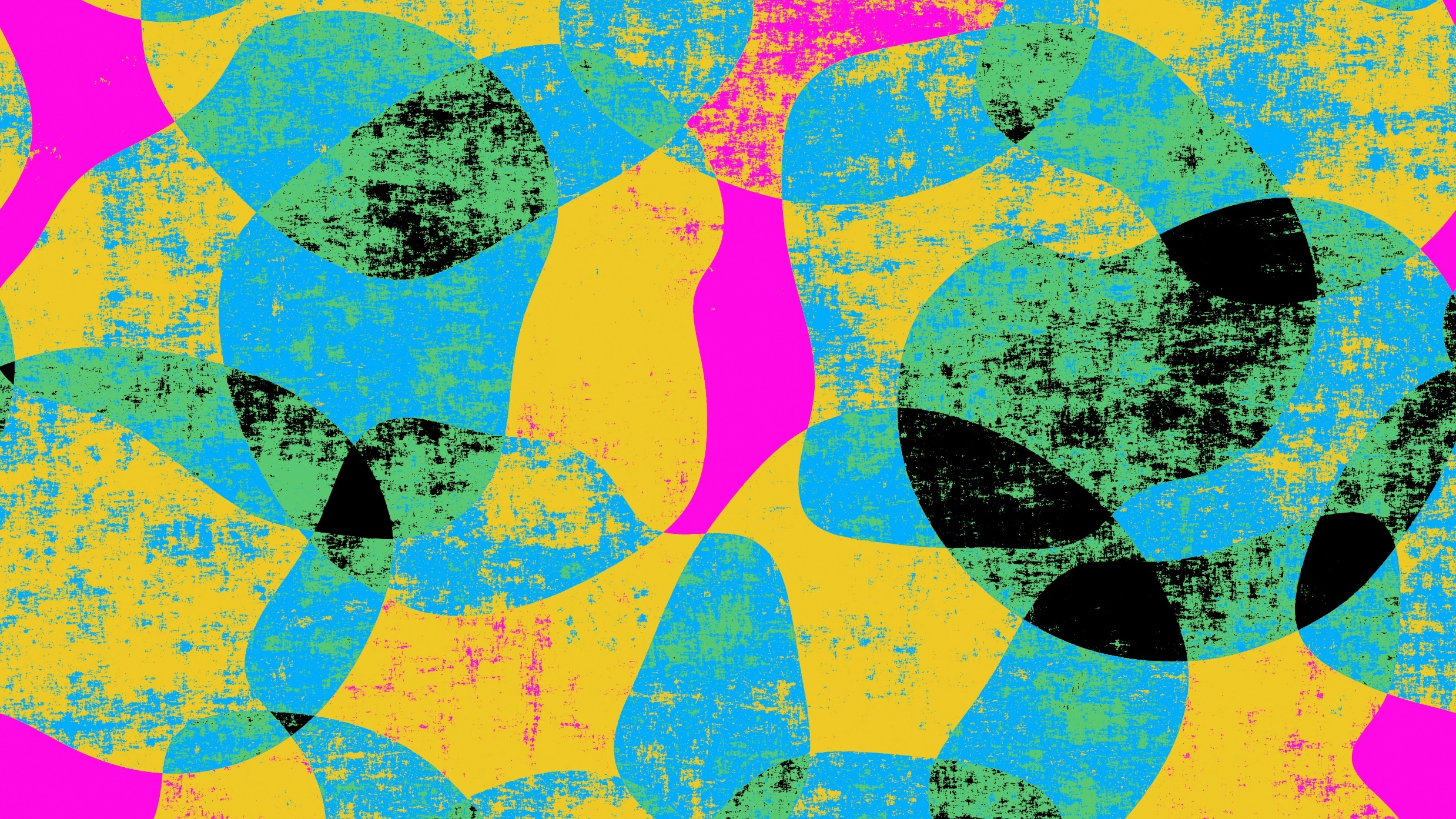 MATRICIAMENTO
❖Foco do trabalho é a co-responsabilização e resolutividade à atenção em saúde. 
❖Equipes são as responsáveis por realizar o acompanhamento longitudinal do processo saúde/ doença/ intervenção de cada paciente. 
❖Ampliação da clínica X modelo médico dominante.
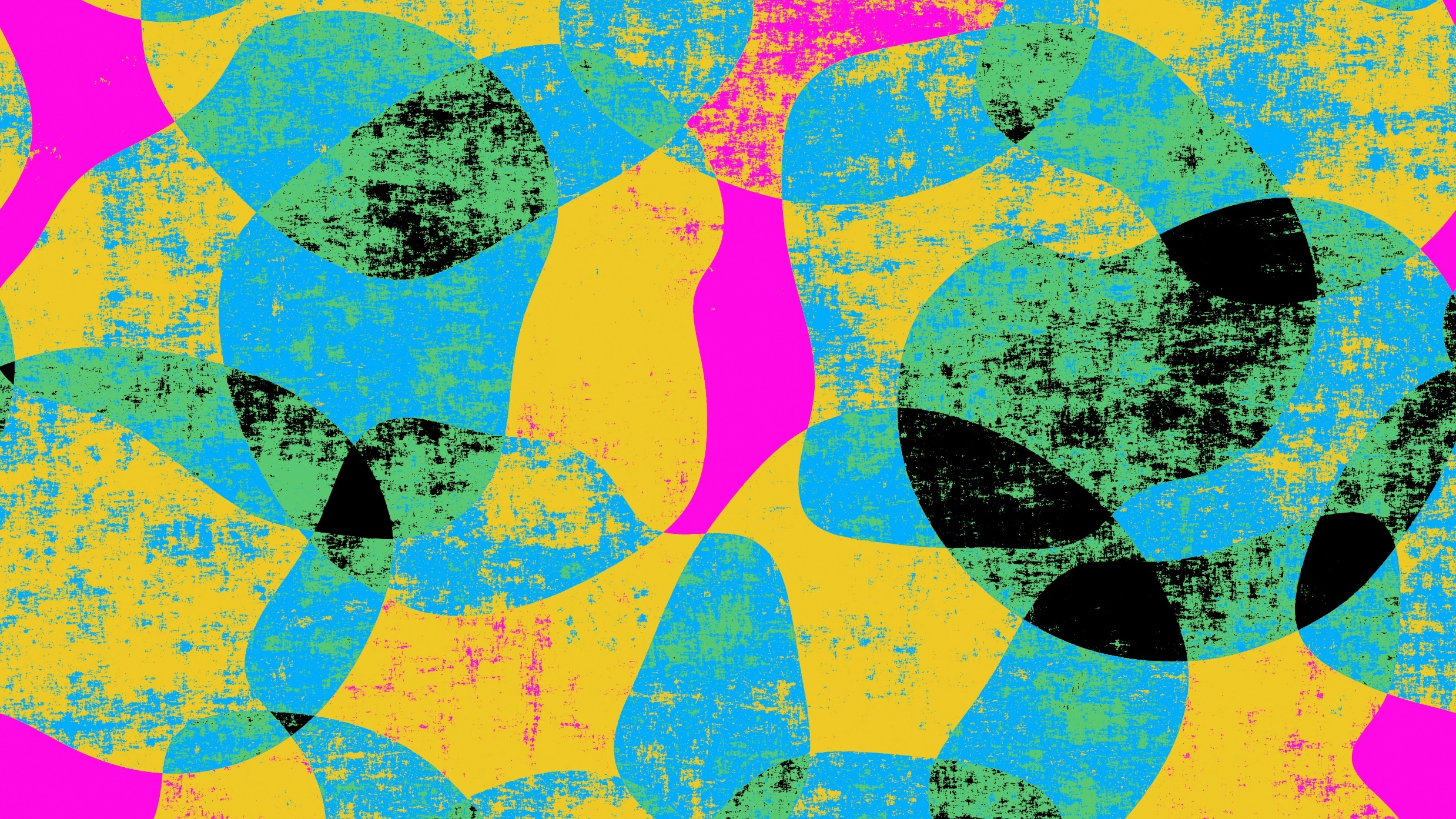 MATRICIAMENTO
❖Matriciador pode participar ativamente da construção do Projeto Terapêutico Singular (PTS). 
❖Matriciadores podem ser de diferentes especialidades: 
	❖Terapeutas ocupacionais 	❖Psiquiatras 	❖Psicólogos 	❖Fonoaudiólogos 	❖Assistentes sociais 	❖Enfermeiros 	❖Nutricionista 
❖Cada profissional pode contribuir com o seu olhar, com contribuições
		 do seu núcleo de saber
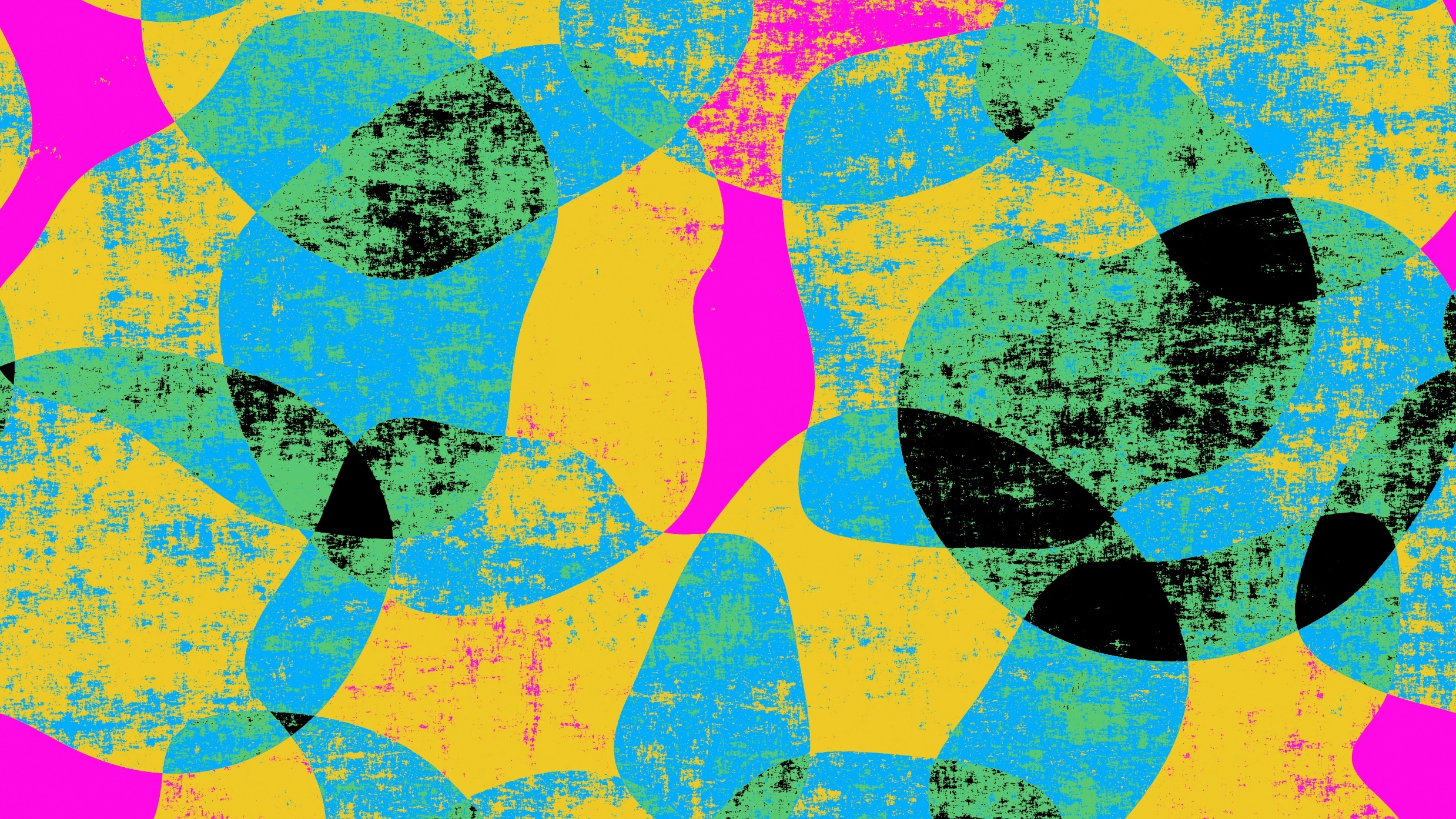 MATRICIAMENTO - Desafios
❖NASF,    ❖ NASF-AB,   ❖ E-MULTI ❖ Residência Multiprofissional
❖ Equipe de Referência
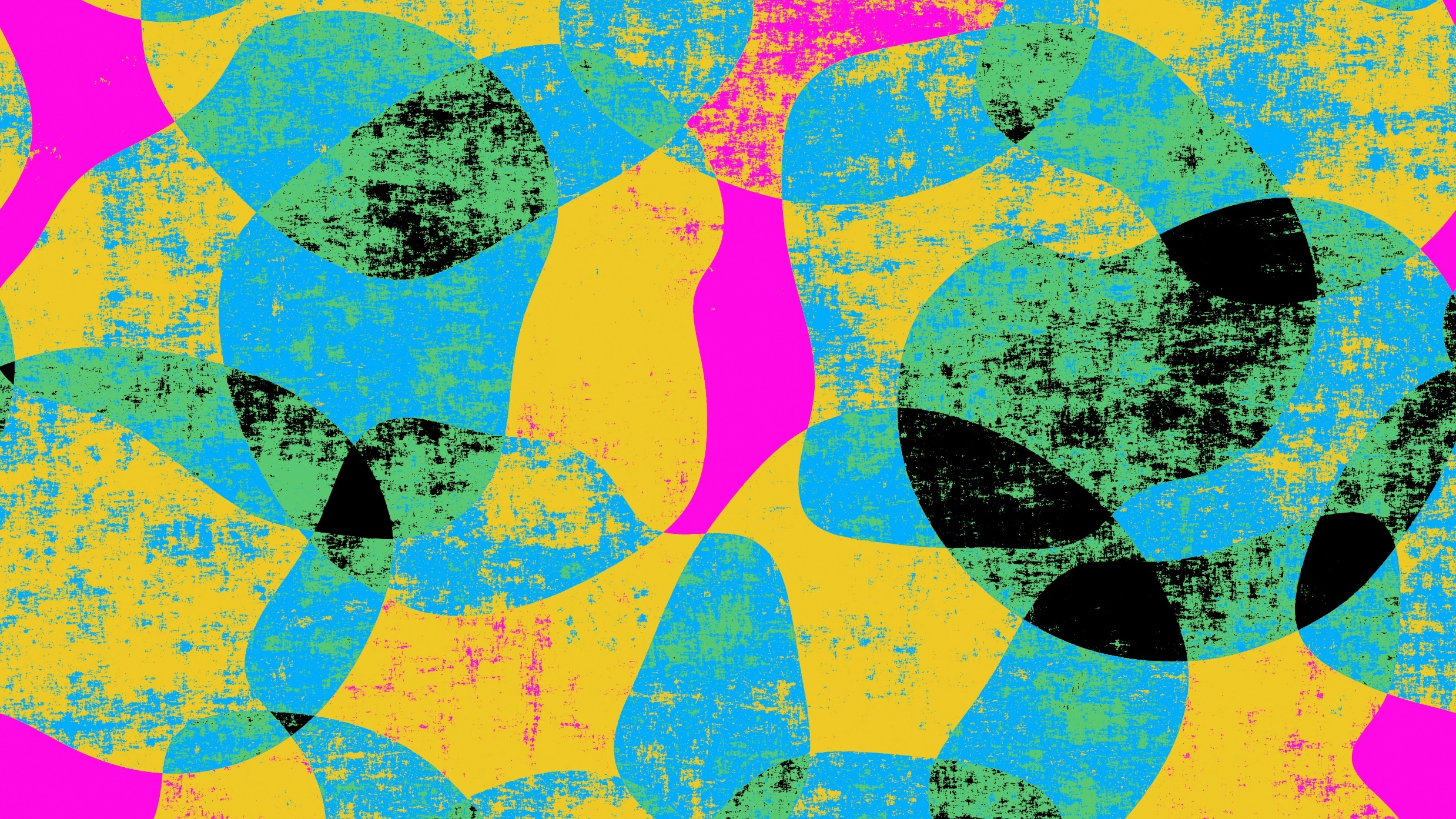 MATRICIAMENTO
https://www.youtube.com/watch?v=nMe1ZErFnuM
GRUPOS NA ATENÇÃO BÁSICA EM SAÚDE
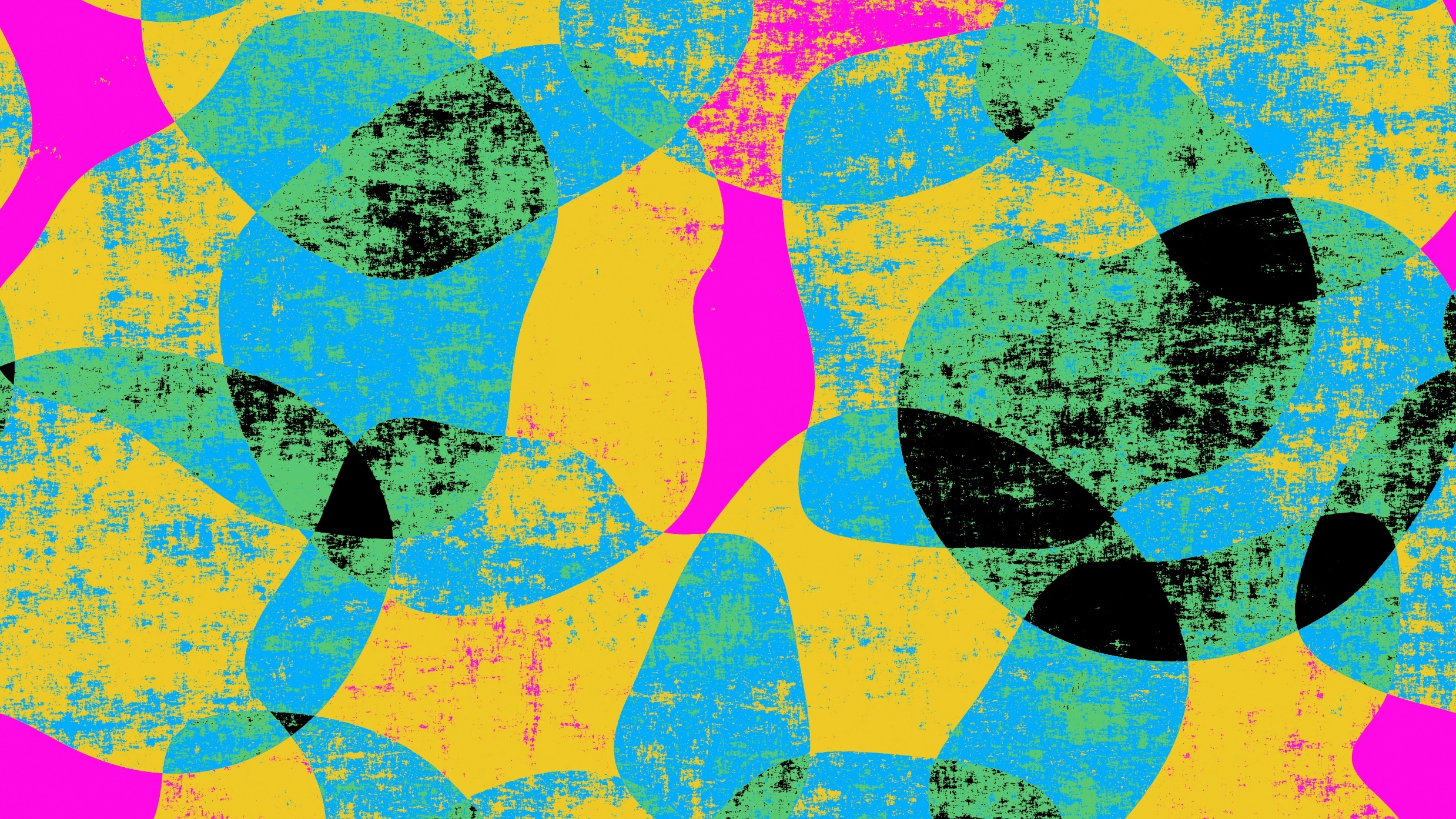 NSF 1
Grupo de vivências - semanal
Grupo de homens – semanal
Grupo da memória - aberto - para idosos ativos com queixas de memória  
Plantar saúde (em organização)
Grupo da escola - PSE
GRUPOS NA ATENÇÃO BÁSICA EM SAÚDE
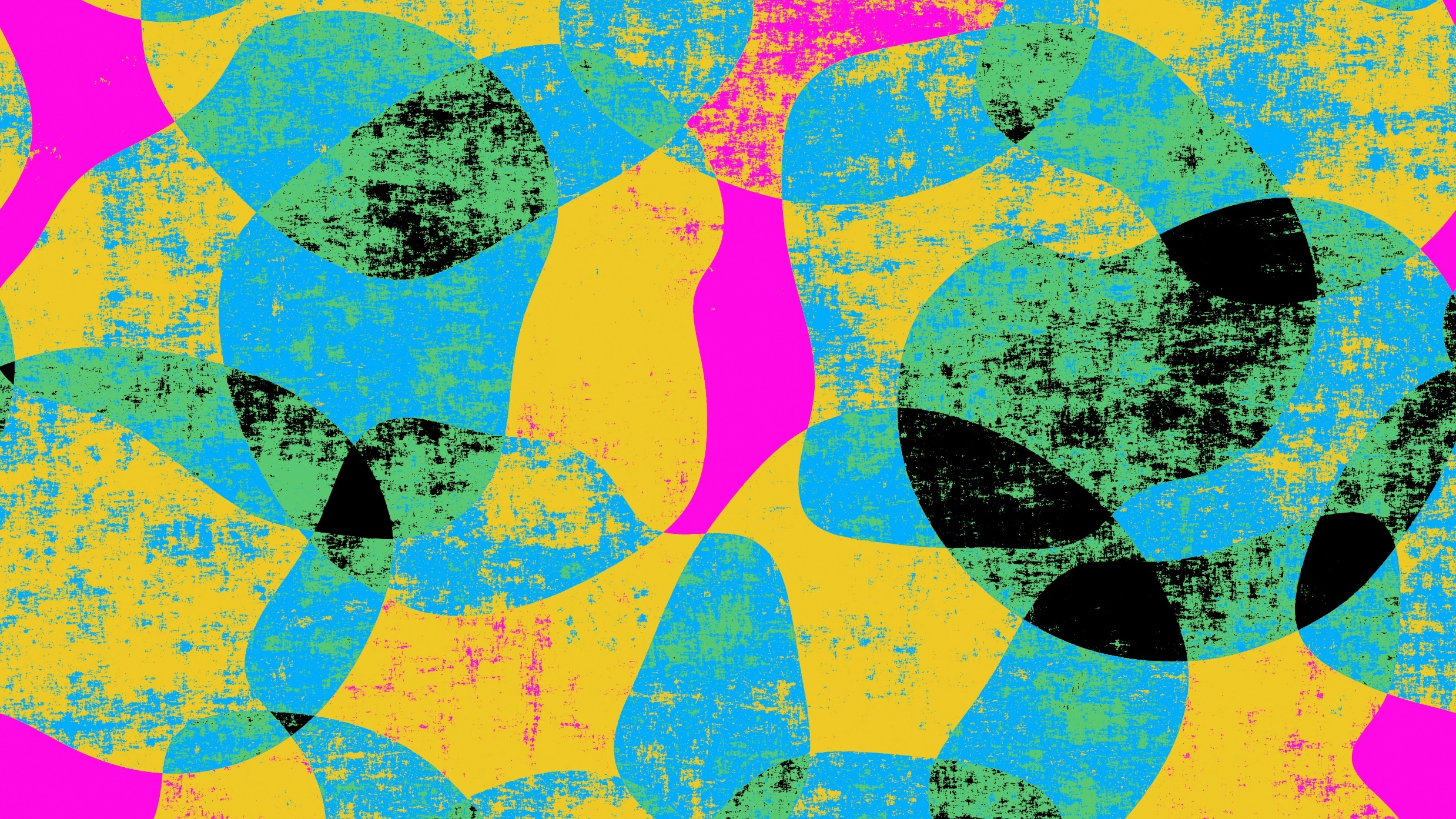 NSF 2
Grupo de mulheres – 1x ao mês -  aberto para qualquer faixa etária
Grupo de homens – 1x mês
Grupo de dor crônica – quinzenal 
Grupo da memória - aberto - para idosos ativos com queixas de memória  
Atletas da saúde - aberto - geralmente participam idosos ativos para aumentar a realização de exercícios físicos, mas pode outras idades também
Grupo da escola - 6 encontros cada turma
Grupo de artesanato - grupo de convivência aberto, cada participante leva seu material
GRUPOS NA ATENÇÃO BÁSICA EM SAÚDE
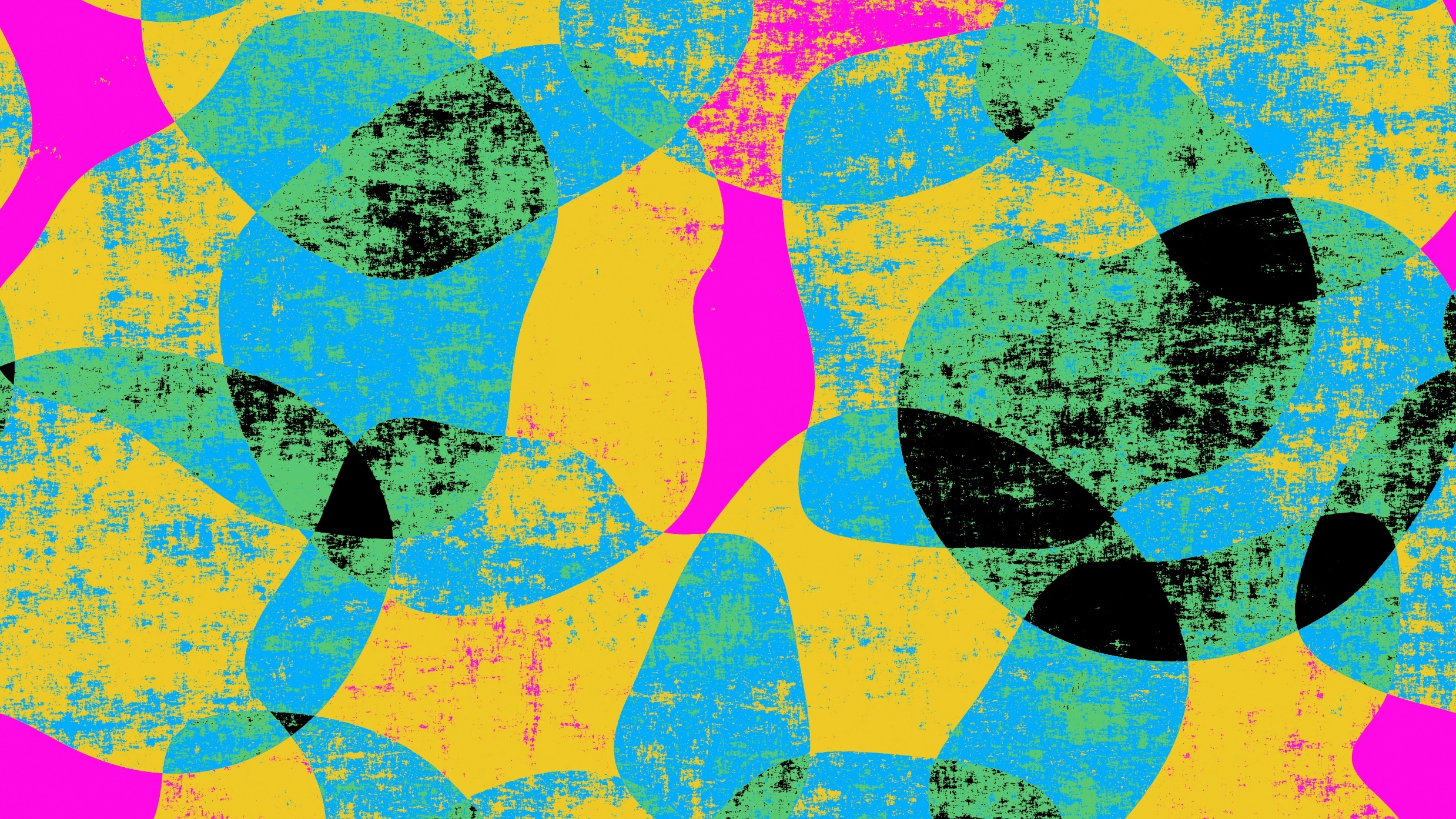 NSF 3
- Grupo da memória - idosos ativos, com queixa de memória 
	e linguagem - aberto 
Grupo de artesanato - idosos com demência e/ou transtorno mental, com alteração cognitiva e dificuldade na socialização - semiaberto- 
Gupo da esperança - pacientes com dor crônica - aberto
GRUPOS NA ATENÇÃO BÁSICA EM SAÚDE
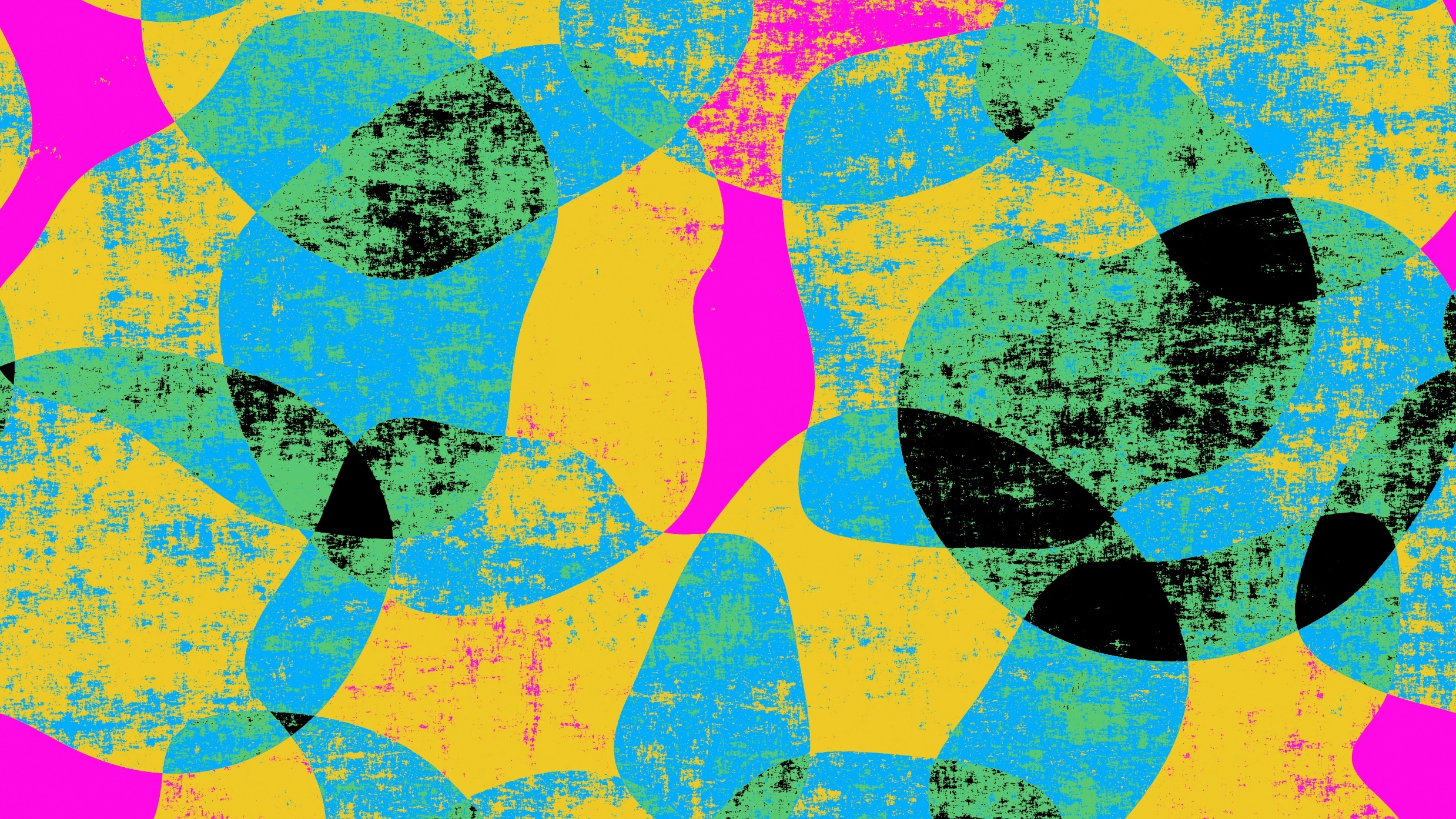 NSF 4
Grupo de gestantes e puérperas, aberto para a comunidade 
Grupo da quadra aberto para crianças e pais (toda última sexta do mês)
Grupo da sala de espera - mensal
Para iniciar um trabalho junto a ONG do território
GRUPOS NA ATENÇÃO BÁSICA EM SAÚDE
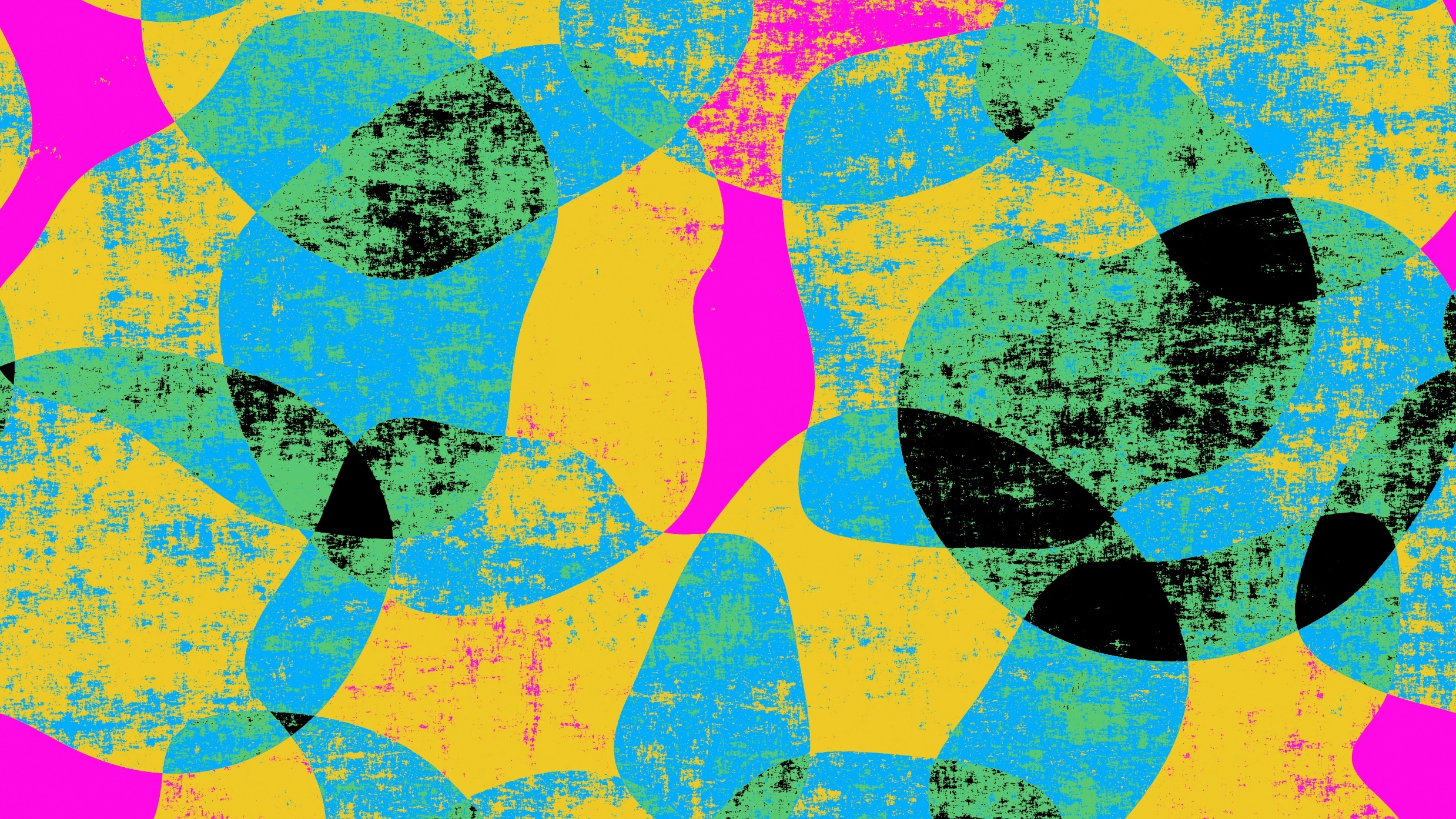 NSF 5
1 -Entrelaçadas (bordados e agora pintura)
2 - Grupo residência terapêutica (atividades de promoção de saúde).
3 - Amanhecer com saúde (caminhada e exercícios para idosos). Junto com o núcleo 6
4 - Dor crônica 
5 – Tabagismo
6 - Grupo da quadra (junto com o núcleo 4 para crianças e adolescentes)
7 - Grupo de adolescentes ( saúde mental)
GRUPOS NA ATENÇÃO BÁSICA EM SAÚDE
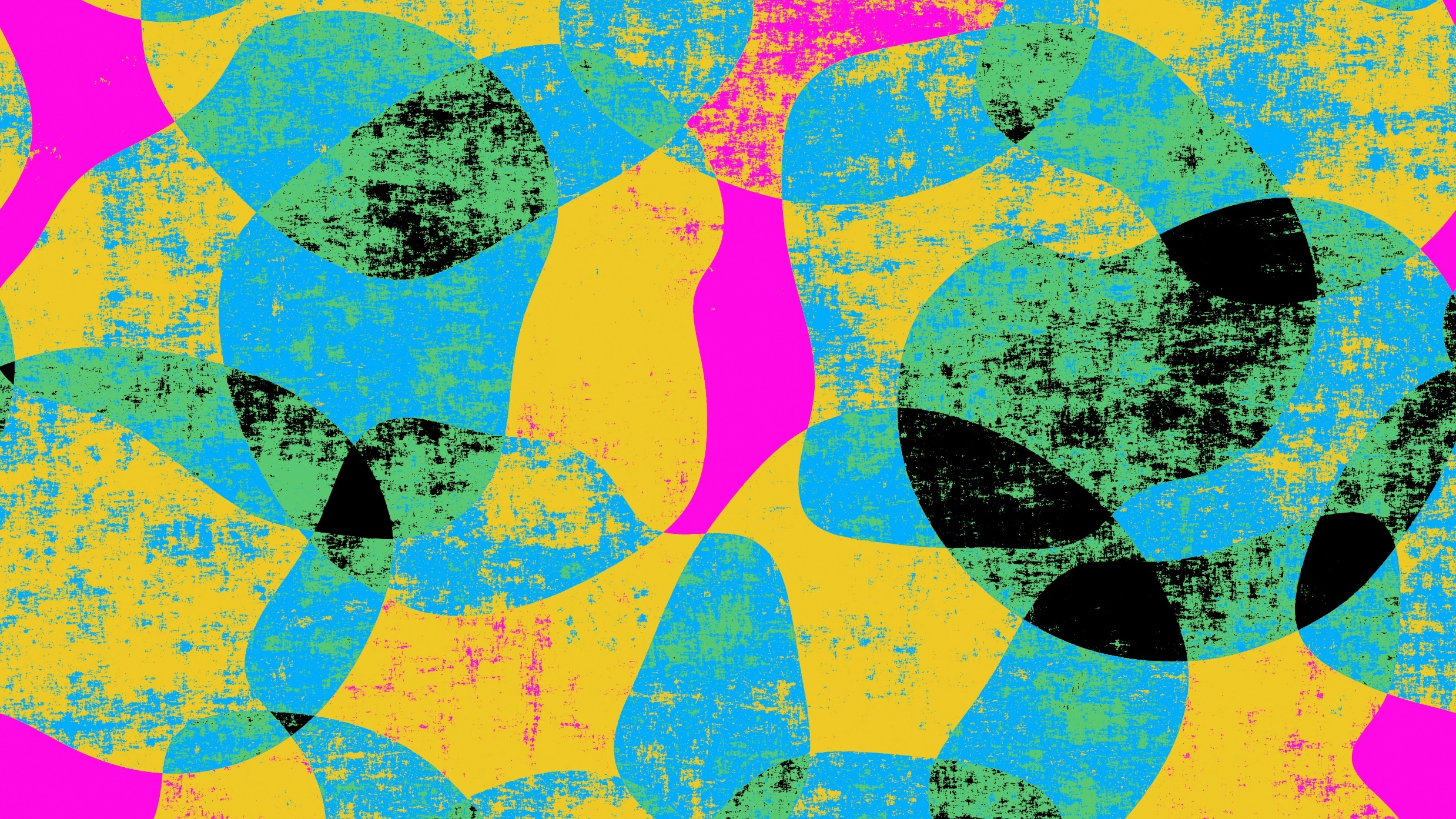 NSF 6
- Grupo da memória - idosos ativos com queixas de memória - aberto- 
Grupo de atividade física - comunidade geral - aberto- 
Grupo da RT - moradores da residência terapêutica com transtornos mentais e que viveram longos períodos hospitalizados - fechado- 
Grupo de artesanato - comunidade geral - aberto